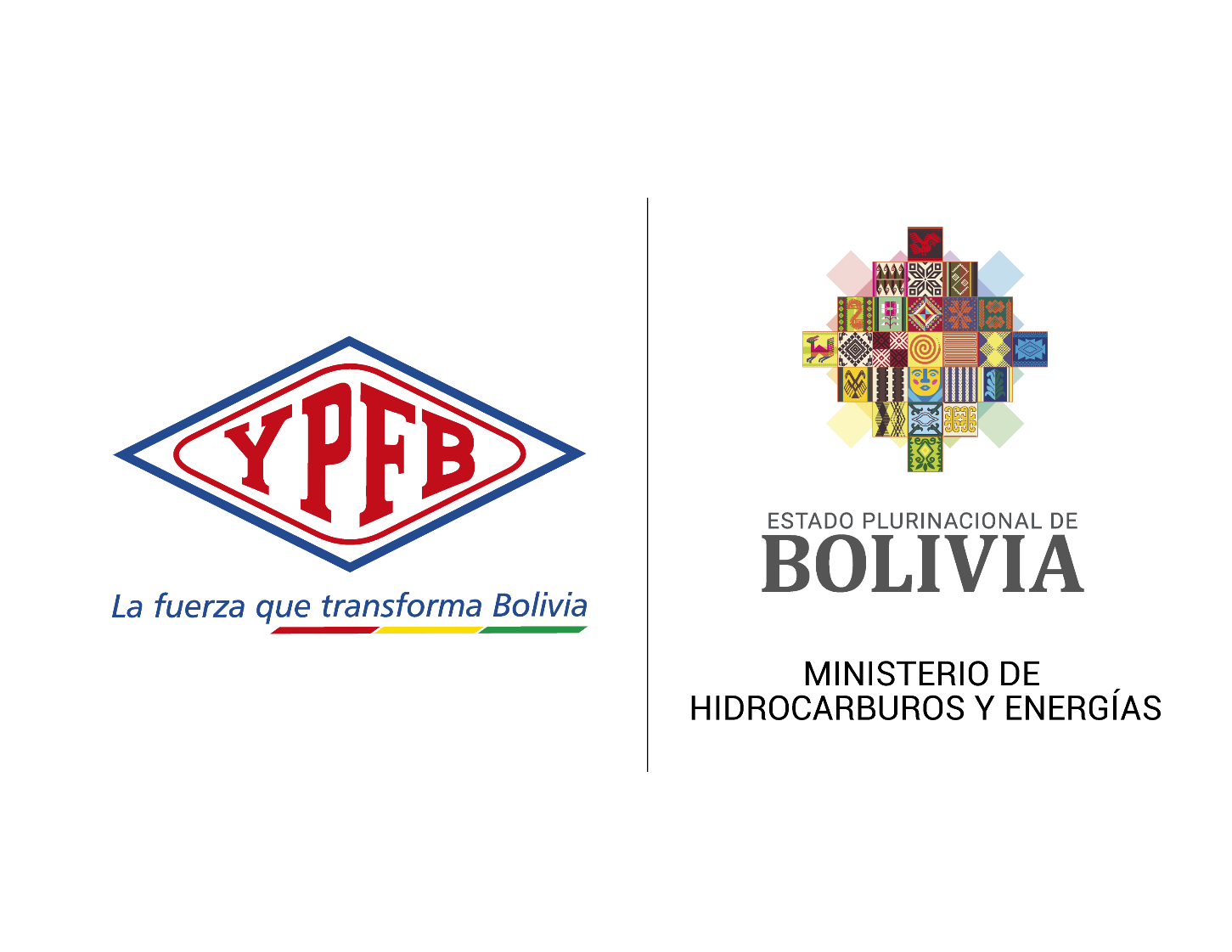 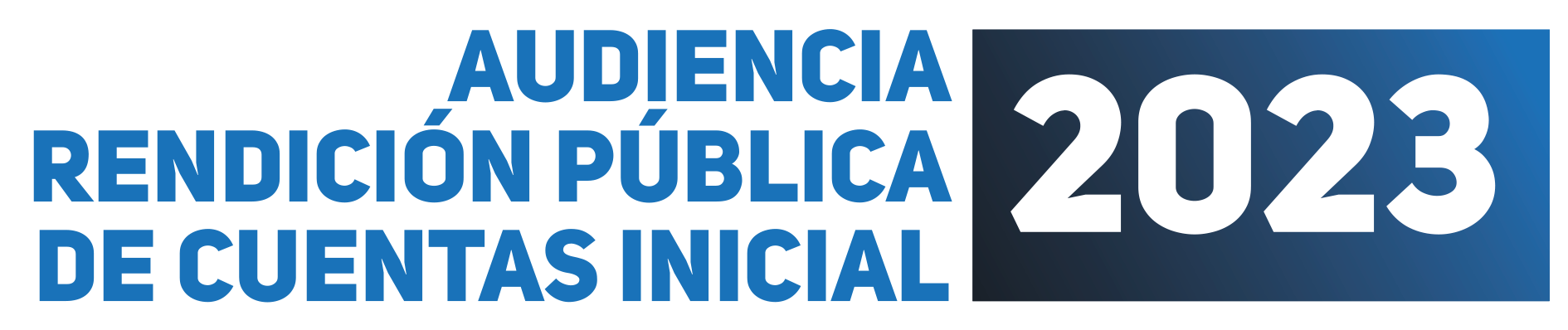 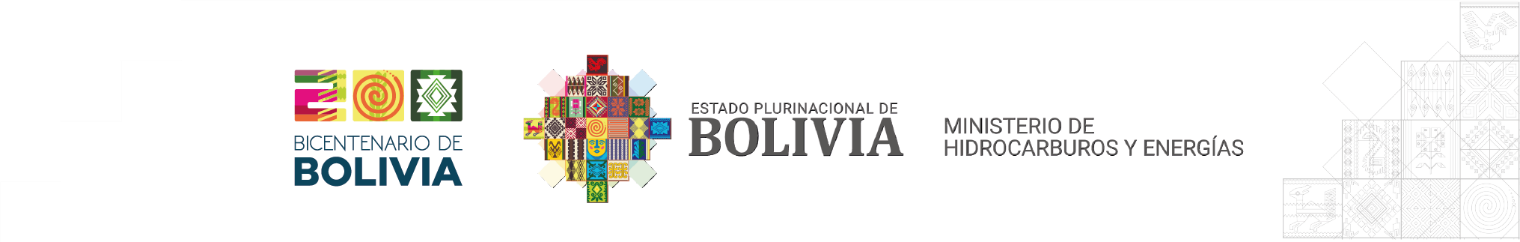 INGRESOS OPERATIVOS POR VENTA 
(EXPRESADO EN MMUSD)
443
Millions
276
786
Millions
Millions
Fuente: Yacimientos Petrolíferos Fiscales Bolivianos (YPFB).
Elaboración: Yacimientos Petrolíferos Fiscales Bolivianos (YPFB).
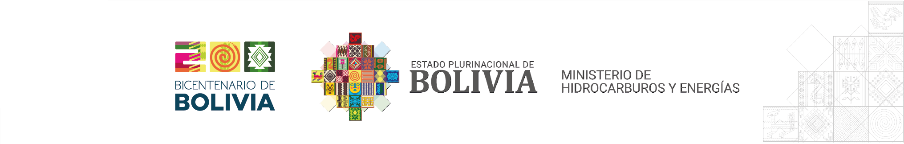 PRODUCCIÓN FISCALIZADA DE GAS NATURAL(EXPRESADO EN MILLONES DE METROS CÚBICOS DÍA)
443
Millions
276
786
Millions
Millions
Nota: La estimación de 2023, corresponde a un Escenario 2P (50% COMP).
Fuente: Yacimientos Petrolíferos Fiscales Bolivianos (YPFB).
Elaboración: Yacimientos Petrolíferos Fiscales Bolivianos (YPFB).
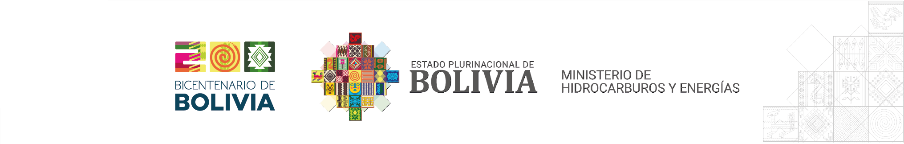 PRODUCCIÓN FISCALIZADA DE HIDROCARBUROS LÍQUIDOS (EXPRESADO EN MILES DE BARRILES DÍA)
443
Millions
276
786
Millions
Millions
Nota: La estimación de 2023, corresponde a un Escenario 2P (50% COMP).
Fuente: Yacimientos Petrolíferos Fiscales Bolivianos (YPFB).
Elaboración: Yacimientos Petrolíferos Fiscales Bolivianos (YPFB).
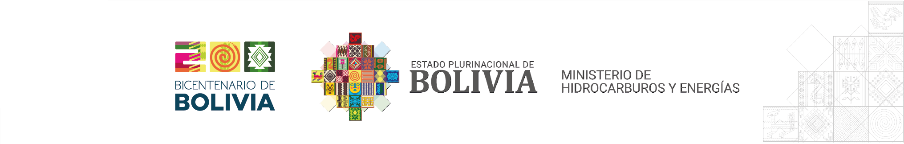 PRODUCCIÓN DE GLP POR FUENTE(EXPRESADO EN TONELADAS DÍA)
La producción de GLP en las PSL ha aumentado su participación en la producción total de GLP, resguardando a que la producción total de GLP no descienda. Con ello no solo se abastece el mercado interno, sino que permite la exportación, contribuyendo la balanza comercial del país.
443
Millions
276
786
Millions
Millions
(1) Considera la importación de crudo.
(2) Incluye la producción de la Refinería Oro Negro que es privada, que en promedio durante el 2022 es de 1,4 TMD.
Fuente: Yacimientos Petrolíferos Fiscales Bolivianos (YPFB), YPFB REFINACIÓN S.A. y ANH.
Elaboración: Yacimientos Petrolíferos Fiscales Bolivianos (YPFB).
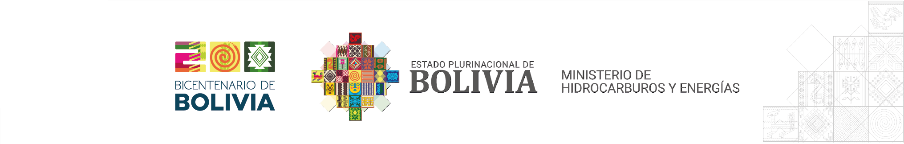 PRODUCIÓN DE UREA(EXPRESADO EN MILES DE TONELADAS MÉTRICAS)
La producción del 2022 es 10,2% mayor que la alcanzada en 2019. Consolidando a Bolivia como principal proveedor de urea granulada en la región.  

La PAU reinició operaciones en septiembre de 2021, y paulatinamente fue incrementando la producción. La producción de la PAU desde su reactivación en septiembre de 2021 ha sido más estable que en gestiones pasadas.  

Se prevé que el 2023 se utilice en mayor medida su potencial productivo, un promedio superior al 80%.
443
Millions
La PAU estuvo sin producción desde noviembre del 2019 hasta septiembre de 2021. En la gestión 2020, por instrucción de la Dirección de la PAU y con la aprobación de UPS-UAF, se registra un volumen de ajuste de medición efectuado por planta.
276
786
Millions
Millions
Fuente: Yacimientos Petrolíferos Fiscales Bolivianos (YPFB).
Elaboración: Yacimientos Petrolíferos Fiscales Bolivianos (YPFB).
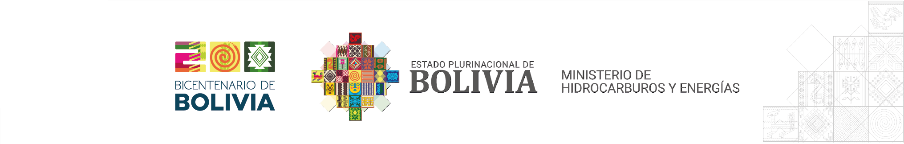 INGRESOS POR LA VENTA DE UREA SEGÚN MERCADO (EXPRESADO EN MMUSD)
Los ingresos proyectados para el 2023 son mayores al récord generado en 2022. Por lo que por segundo año consecutivo se superarán los ingresos históricos. 

Los 228,7 MMUSD generados durante el 2022 es semejante a los ingresos generados entre 2017 al 2021 que de forma conjunta suman 230,9 MMUSD. 

Este año los precios internacionales van a disminuir, pero el incremento de la producción permitirán que los ingresos no se vean afectados.
443
Millions
(1) La PAU estuvo sin producción desde noviembre del 2019 hasta septiembre de 2021, por lo que la comercialización registrada en esos meses corresponde a saldos de almacén.
(P) Las Proyecciones de Comercialización de Urea para la Gestión - 2023, están sujetas al producción de la Planta de Amoniaco y Urea Bulo-Bulo y POA 2023.
276
786
Millions
Millions
Fuente: Yacimientos Petrolíferos Fiscales Bolivianos (YPFB).
Elaboración: Yacimientos Petrolíferos Fiscales Bolivianos (YPFB).
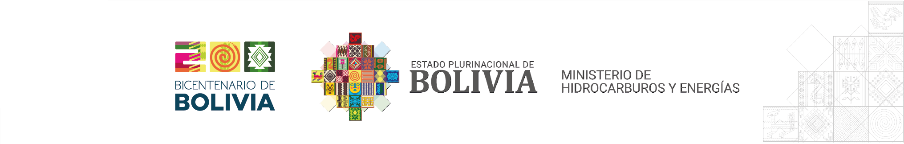 CONSUMO HÍSTORICO ANUAL DE UREA EN MERCADO INTERNO 2007 - 2023* 
(EN MILES DE TONELADAS MÉTRICAS)
Durante los dos primeros meses del año ya se han incrementado las ventas al mercado interno en un 47,4%, superando las 7,7 mil toneladas de urea.

Además, la sustitución de las importaciones de urea es una realidad que continúa este año.
443
Millions
Importaciones 2022
(representa el 0,86% del MI)

Febrero 360 TM  		Marzo 180 TM
Abril 30TM		Septiembre 0,014 TM
Otros meses 0 TM
Importaciones 2023
(representa el 0,00001% del MI)

Enero 6kg
276
786
Millions
Millions
(*) Proyección realizada en base al consumo histórico y la superficie de siembra de productos recomendados. 
La PAU estuvo sin producción desde noviembre del 2019 hasta septiembre de 2021, por lo que la comercialización registrada corresponde a saldos de almacén.
Fuente: Yacimientos Petrolíferos Fiscales Bolivianos (YPFB).
Elaboración: Yacimientos Petrolíferos Fiscales Bolivianos (YPFB).
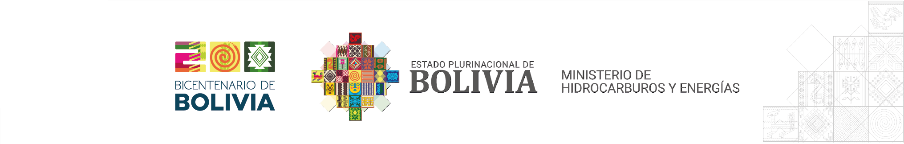 INGRESOS POR LA EXPORTACIÓN DE PRODUCTOS DE LAS PSL (EXPRESADO EN MMUSD)
La implementación de las PSL, constituye el primer paso  hacia la industrialización de los Hidrocarburos, produciendo GLP y IC5 para la exportación cuya venta generó ingresos (divisas) mayores durante el 2022.
Gas Licuado de Petróleo - GLP
Gasolina Rica en Isopentanos - IC5
443
Millions
276
786
Millions
Millions
(P) La estimación del Precio de Mezcla GLP se realiza por correlación  al precio de WTI emitido por U.S. Energy Information Administrationdo con proyección utilizando método GARCH.
Fuente: Yacimientos Petrolíferos Fiscales Bolivianos (YPFB).
Elaboración: Yacimientos Petrolíferos Fiscales Bolivianos (YPFB).
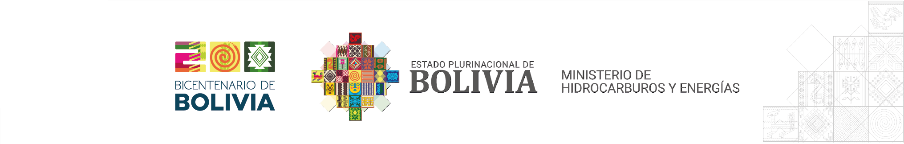 PROGRAMACIÓN  PRESUPUESTARIA
2023
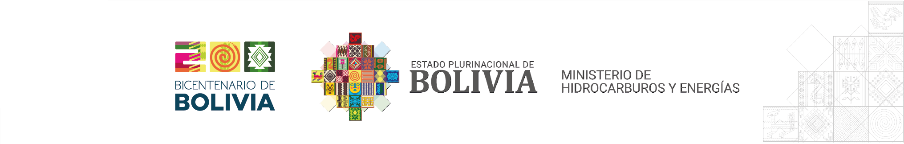 PRESUPUESTO DE INVERSIÓN SECTORIAL - GESTIÓN 2023
(EXPRESADO EN MMUSD)
INVERSIÓN TOTAL 2023 (*): 668,99 MMUSD.
443
Millions
276
786
Millions
Millions
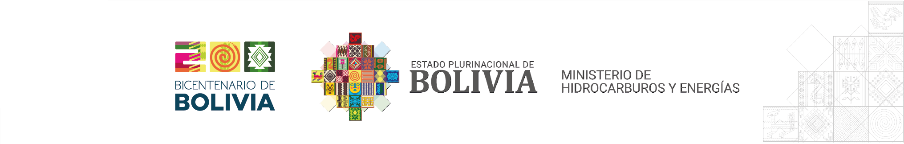 Fuente: Yacimientos Petrolíferos Fiscales Bolivianos
Elaboración: Yacimientos Petrolíferos Fiscales Bolivianos
(*): Programación Inicial de Casa Matriz, Operadoras (PTP 2023) y Filiales (PAE 2023).
INVERSIÓN HISTÓRICA SECTORIAL(EXPRESADO EN MMUSD)
443
Millions
276
786
Millions
Millions
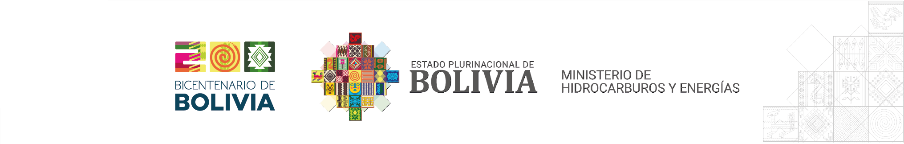 Fuente: Yacimientos Petrolíferos Fiscales Bolivianos
Elaboración: Yacimientos Petrolíferos Fiscales Bolivianos
(P): Programación Inicial de Casa Matriz, Operadoras (PTP 2023) y Filiales (PAE 2023).
(*): Ejecución YPFB Casa Matriz sujeto a modificaciones por el pago de la deuda flotante y auditorías externas.
POZOS EXPLORATORIOS Y ESTRATIGRÁFICOS PROGRAMADOS EN LA GESTIÓN 2023
Pozo Yapucaiti-X1.
     Empresa: YPFB Casa Matriz. 
     Actividad programada: Construcción de Camino de Acceso y              Planchada.
Pozo Villamontes X7.
      Empresa: YPFB Casa Matriz.
      Actividad programada: Adquisición de materiales e inicio de        actividades de  rehabilitación y supervisión de obras civiles.
7
8
Pozo Bermejo – X46D.
Empresa: YPFB Casa Matriz.
Actividad programada: Construcción de Camino de Acceso y Planchada.
Pozo Mayaya Centro X1 IE
Empresa: YPFB Casa Matriz
Actividad programada: Continuar con la perforación Exploratoria.
Pozo Yope X1.
Empresa: YPFB Casa Matriz
Actividad programada: Perforación y terminación del pozo.
Pozo Yarará X2.
Empresa: YPFB Casa Matriz.
Actividad programada: Perforación y terminación del pozo.
Pozo Chané NW X1 IE.
Empresa: YPFB Casa Matriz.
Actividad programada: Inicio de la perforación Exploratoria.
Pozo Iñau X3D.
Empresa: YPFB Casa Matriz.
Actividad programada: Construcción de Camino de Acceso y Planchada.
6
1
3
5
4
2
Pozo Ingre X3D.
      Empresa: YPFB Casa Matriz.
      Actividad programada: Ingeniería para la construcción de 	Camino de Acceso y Planchada.
Pozo Las Delicias X1.
      Empresa: YPFB Casa Matriz.
      Actividad realizada: Ingeniería para la construcción de Camino  	de Acceso y Planchada.
Pozo Madre Selva X1 IE.
      Empresa: YPFB Casa Matriz.
      Actividad realizada: Ingeniería para la construcción de Camino 	de Acceso y Planchada.
9
10
11
443
Millions
276
786
Millions
Millions
Fuente: Yacimientos Petrolíferos Fiscales Bolivianos (YPFB).
Elaboración: Yacimientos Petrolíferos Fiscales Bolivianos (YPFB).
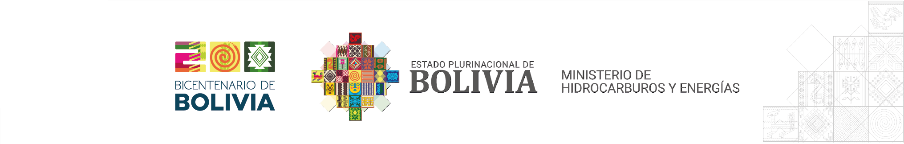 ESTUDIOS G&GPROGRAMADOS EN LA GESTIÓN 2023
01.
02.
04.
05.
03.
Explor. Sísmica 2D en el Área Vitiacua del Dpto. de Chuquisaca
Geoquímica de Superficie Boomerang - Llanura Beniana en Santa Cruz, Cochabamba.
Explor. Adquisición, Procesamiento e Interpretación Sísmica 2D - Camatindi en Chuquisaca y Tarija
Explor. Sísmica en el Boomerang Norte del Dpto. de Santa Cruz
Explor. Adq Aerogravimétrica-Aeromagnetométrica en la Cuenca Madre de Dios, Zona Boomerang y Sub Andino Sur
443
Empresa: YPFB Casa Matriz
Actividad programada: Culminación de registro e inicio del procesamiento de datos.
Millions
Empresa: YPFB Casa Matriz
Actividad programada: Culminación de registro e inicio del procesamiento de datos.
Empresa: YPFB Casa Matriz
Actividad programada: Conclusión de gestión de licencias y permisos, movilización (llegada Aeronaves) y Adquisición.
Empresa: YPFB Casa Matriz
Actividad programada:  Procesamiento de las muestras en laboratorio e interpretación de los resultados.
276
786
Millions
Millions
Empresa: YPFB Casa Matriz
Actividad programada: Culminación de registro e inicio del procesamiento de datos.
Fuente: Yacimientos Petrolíferos Fiscales Bolivianos (YPFB).
Elaboración: Yacimientos Petrolíferos Fiscales Bolivianos (YPFB).
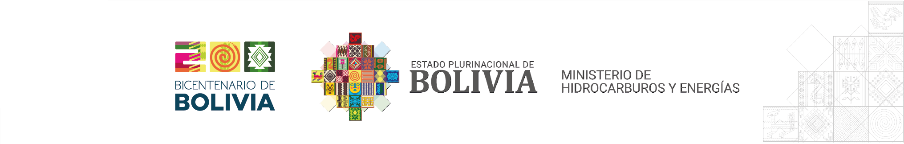 PROYECTOS INICIALES EXPLORATORIOS (PIE)PROGRAMADOS EN LA GESTIÓN 2023
03. PIE Área Madre de Dios
Empresa: YPFB Chaco S.A.
YPFB notificó la autorización el 18 de mayo  de 2022. Actualmente en ejecución.
02. PIE Área Sauce Mayu
Empresa: YPFB Chaco S.A.
YPFB notificó la autorización el 24 de mayo  de 2022. Actualmente concluido.
01. PIE Área Rio Beni
Empresa: YPFB Chaco S.A.
YPFB notificó la autorización el 18 de mayo  de 2022. Actualmente en ejecución.
443
Actividad programada:  Finalización de la evaluación del PIE.
Millions
Actividad programada:  Finalización de la evaluación del PIE.
Actividad programada:  Aprobación del Directorio de YPFB.
06. PIE Okinawa
Empresa: YPFB Chaco S.A.
YPFB notificó la autorización el 30 de  noviembre de 2022. Actualmente en  ejecución.
05. PIE Área San Telmo Sur
Empresa: YPFB Andina S.A.
YPFB notificó la autorización el 18 de mayo  de 2022. Actualmente en ejecución.
04. PIE Área Cupecito
Empresa: YPFB Chaco S.A.
YPFB notificó la autorización el 12 de  octubre de 2022. Actualmente en  ejecución.
276
786
Actividad programada:  Finalización de la evaluación del PIE.
Actividad programada:  Finalización de la evaluación del PIE.
Actividad programada:  Finalización de la evaluación del PIE.
Millions
Millions
Fuente: Yacimientos Petrolíferos Fiscales Bolivianos (YPFB).
Elaboración: Yacimientos Petrolíferos Fiscales Bolivianos (YPFB).
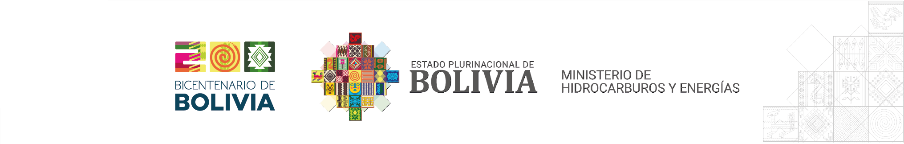 CONTRATOS DE SERVICIOS EN NEGOCIACIÓN 
GESTIÓN 2023
01.
ÁREA CEDRO
Empresa: Vintage Petroleum Boliviana  LTD (Sucursal Bolivia)
Fecha de Aprobación en Directorio:
RD N°34/2021 (31/07/2021)
En preparación de la negociación considerando el estado de los CSP´s para las Áreas  de Sayurenda, Yuarenda y  Carandaiti
02.
ÁREA TITA TECHI
Empresa: Canacol Energy Colombia S.A.S. (Sucursal Bolivia)
Fecha de Aprobación en Directorio:
RD N°089/2022 (30/11/2022)
Se iniciará las gestiones para autorización Legislativa del CSP.
443
Millions
Actividad programada:  Suscripción del CSP y gestión para la Ley de Aprobación del CSP.
Actividad programada: Cierre de Negociación del CSP.
276
786
Millions
Millions
Fuente: Yacimientos Petrolíferos Fiscales Bolivianos (YPFB).
Elaboración: Yacimientos Petrolíferos Fiscales Bolivianos (YPFB).
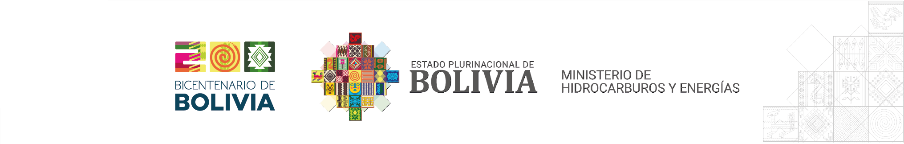 CONTRATOS DE SERVICIOS PETROLEROS (CSP):FIRMADOS Y PARA APROBACIÓN
1) CSP CARANDAITI
Empresa: Vintage Petroleum Boliviana  LTD (Sucursal Bolivia).
CAPEX: 194,4 Millones de dólares  Recursos (*): 163,1 BCF; 8,4 MMBbl  
Resultado: Con contrato firmado, en proceso de aprobación Legislativa
2) CSP YUARENDA
Empresa: Vintage Petroleum Boliviana LTD  (Sucursal Bolivia).
CAPEX: 252,7 Millones de dólares  Recursos (*): 171,3 BCF; 8,8 MMBbl  
Resultado: Con contrato firmado, en proceso de aprobación Legislativa
3) CSP SAYURENDA
Empresa: Vintage Petroleum Boliviana LTD  (Sucursal Bolivia).
CAPEX: 57,4 Millones de dólares
Recursos (*): 35,5 BCF; 1,8 MMBbl  
Resultado: Con contrato firmado, en proceso de aprobación Legislativa
443
Millions
Actividad programada:  
Protocolización del CSP e inicio de actividades de exploración.
Actividad programada:  Protocolización del CSP e inicio de actividades de exploración.
Actividad programada:  Protocolización del CSP e inicio de actividades de exploración.
276
786
Millions
Millions
(*) Estimados
Fuente: Yacimientos Petrolíferos Fiscales Bolivianos (YPFB).
Elaboración: Yacimientos Petrolíferos Fiscales Bolivianos (YPFB).
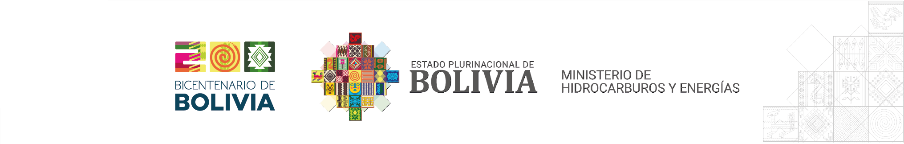 CONTRATOS DE SERVICIOS PETROLEROS (CSP):NEGOCIACIÓN CONCLUIDA, AUTORIZADO Y PARA APROBACIÓN
1) CSP OVAI
Empresa: Canacol Energy Colombia S.A.S.  (Sucursal Bolivia)
CAPEX: 41,5 Millones de dólares
Recursos (*): 62,5 BCF
Resultado: Para suscripción y aprobación legislativa del CSP.
2) CSP FLORIDA ESTE
Empresa: Canacol Energy Colombia S.A.S.  (Sucursal Bolivia)
CAPEX: 36,2 Millones de dólares  Recursos (*): 53,2 BCF; 0,2 MMBbl  
Resultado: Para suscripción y aprobación legislativa del CSP.
3) ÁREA ARENALES
Empresa: Canacol Energy Colombia S.A.S.  (Sucursal Bolivia)
CAPEX: 93,9 Millones de dólares  Recursos (*): 141,3 BCF; 1,3 MMBbl  
Resultado: Para Autorización del del CSP suscripción y aprobación legislativa del CSP.
443
Millions
Actividad programada:  
Suscripción del CSP y gestión para la Ley de Aprobación del CSP.
Actividad programada:  
Suscripción del CSP y gestión para la Ley de Aprobación del CSP.
Actividad programada:  
Suscripción del CSP y gestión para la Ley de Aprobación del CSP.
276
786
Millions
Millions
(*) Estimados
Fuente: Yacimientos Petrolíferos Fiscales Bolivianos (YPFB).
Elaboración: Yacimientos Petrolíferos Fiscales Bolivianos (YPFB).
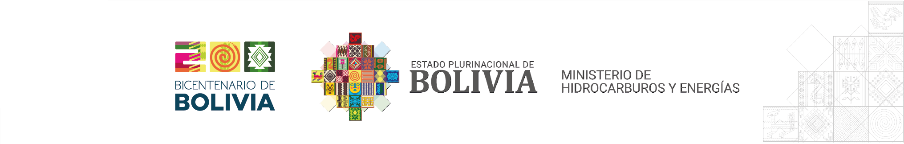 PRINCIPALES PROYECTOS PROGRAMADOS EN EXPLOTACIÓN 
GESTIÓN 2023
Implementación de Facilidades de Producción Pozo YRA-X1
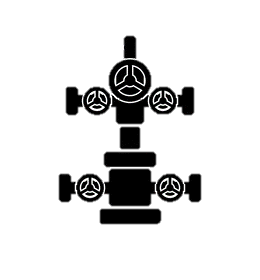 Empresa: YPFB Casa Matriz
Actividad programada: En proceso de contratación del servicio de adquisición de datos en campos maduros:
 
Cupecito.
Okinawa. 
Tita-Techi.
La Vertiente.
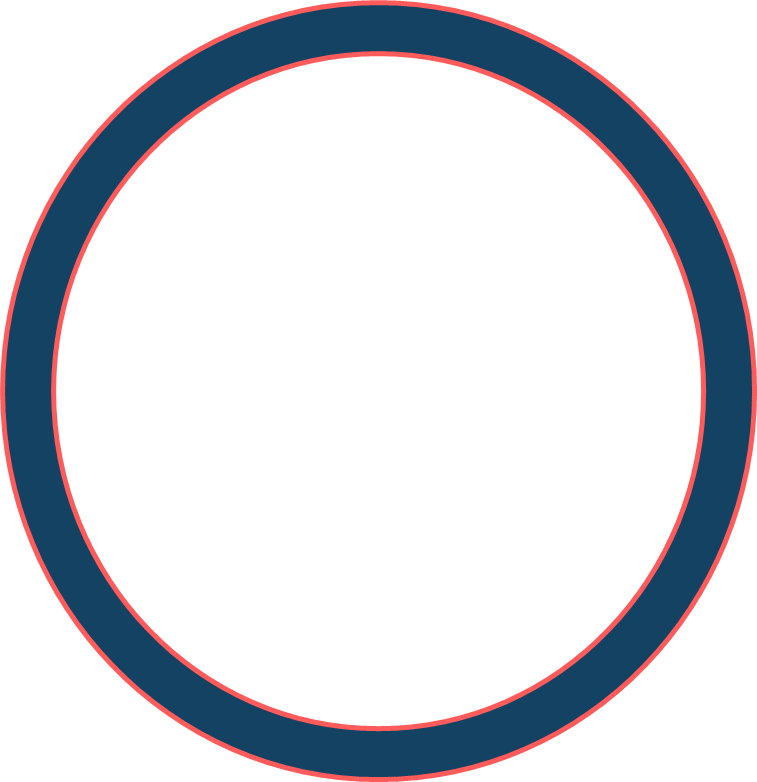 Reactivación Campos Maduros
Campo Bermejo
Empresa: YPFB Casa Matriz
Actividad programada: Concluir la construcción del ducto y las facilidades de producción para la línea de recolección del Pozo YRA-X1.
Realizar la puesta en producción del Pozo YRA – X1 hasta el colector de la Planta de Gas Sirari
.
Empresa: YPFB Casa Matriz
Actividad programada: Inicio de actividades de perforación del pozo Bermejo X46D, destinado a mantener producción e incorporar reservas de hidrocarburos.
443
Millions
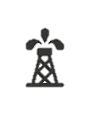 Explotación
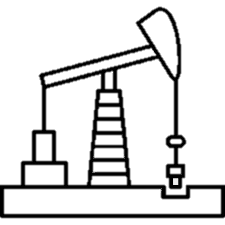 276
786
Millions
Millions
Empresa: YPFB Casa Matriz
Actividad programada: En proceso de adjudicación del servicio de adquisición de datos en campos maduros:
 
Villamontes. 
Algarrobilla. 
Bermejo.
Toro.
Fuente: Yacimientos Petrolíferos Fiscales Bolivianos (YPFB).
Elaboración: Yacimientos Petrolíferos Fiscales Bolivianos (YPFB).
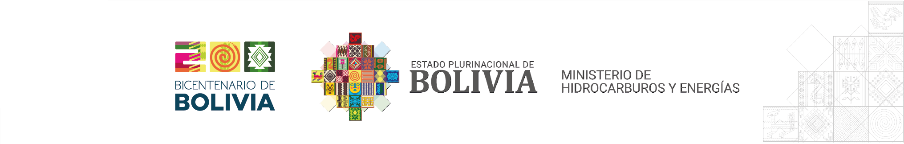 IMPLEMENTACIÓN PLANTAS DE BIOCOMBUSTIBLES EN TERRITORIO NACIONAL
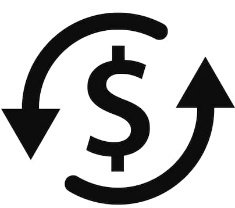 Inversión 
387 MMUSD
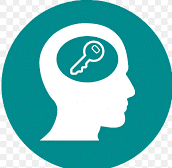 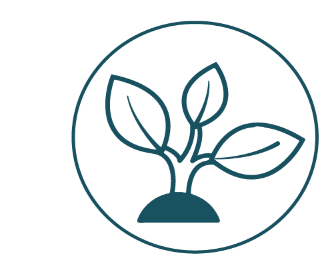 Beneficios
Producir un combustible más limpio para el medio ambiente.
Bajo contenido de contaminantes
Reducir la dependencia del petróleo crudo, utilizando aceites vegetales como materia prima
Necesidad
Reducir la importación de diésel oíl
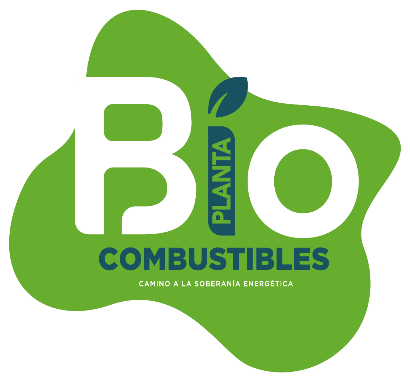 443
Solución Implementación de diferentes plantas para la Producción de Biocombustibles
Millions
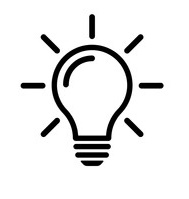 Resultados Esperados
Disminuir los volúmenes de importación de diésel oíl.
Garantizar la calidad del diésel para su comercialización.
1. Planta de Biodiesel I
2. Planta de Biodiesel II
3.Planta de Diésel Renovable (HVO)
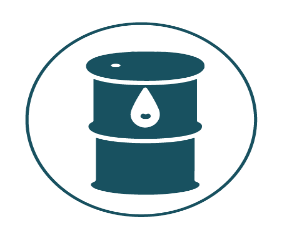 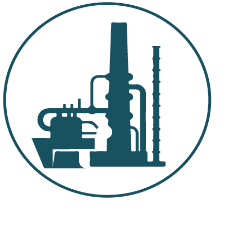 276
786
Logros Programados Gestión 2023
Planta de Biocombustibles I

Construcción de la planta FAME I, con una capacidad de 1.500 BPD y conclusión de los estudios complementarios de materia prima.
Millions
Millions
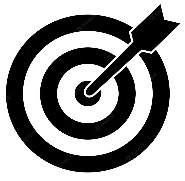 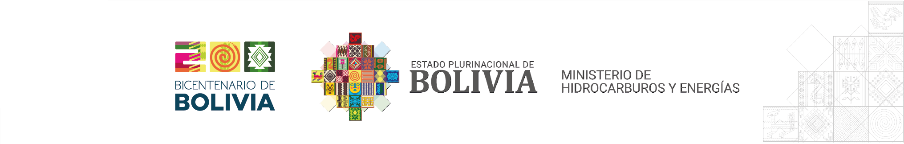 Fuente: Yacimientos Petrolíferos Fiscales Bolivianos (YPFB).
Elaboración: Yacimientos Petrolíferos Fiscales Bolivianos (YPFB).
CONSTRUCCIÓN PLANTAS DE FERTILIZANTES Y PRODUCTOS PETROQUÍMICOS EN TERRITORIO NACIONAL  - CONSTRUCCIÓN SEGUNDA PLANTA DE UREA
Inversión 
3,58 MMUSD
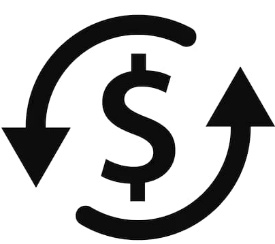 Necesidad
Industrialización del gas natural a través de la industria química-petroquímica.
Beneficios
Cubrir la demanda creciente de Urea, garantizando la seguridad alimentaria con uso de fertilizantes.
Incrementar los ingresos por Exportación de Urea.
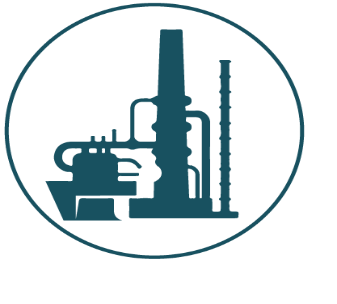 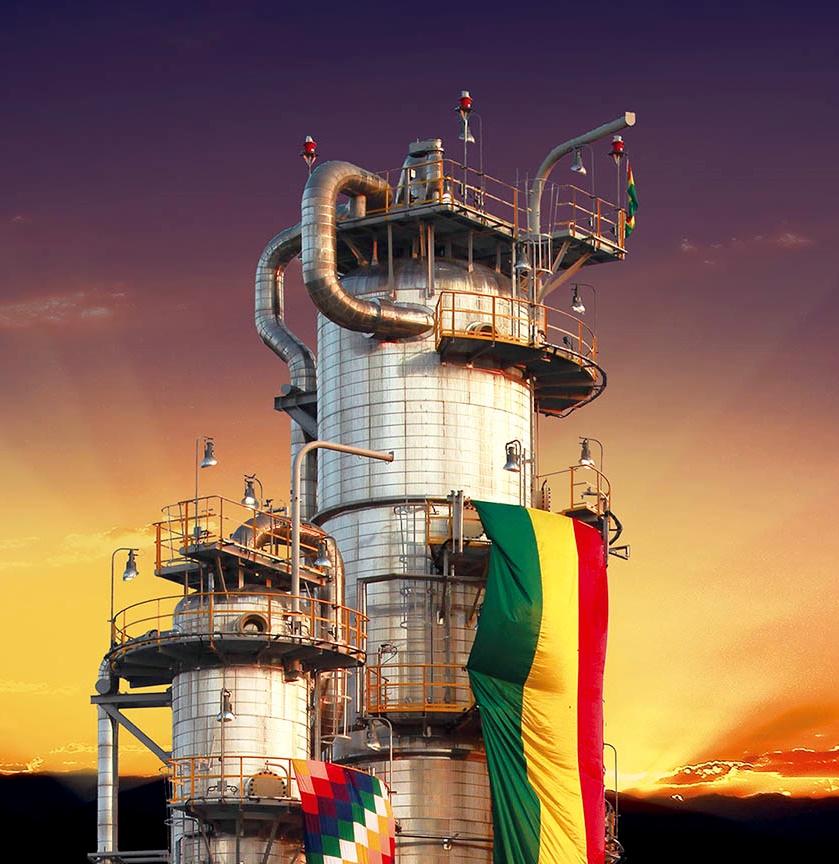 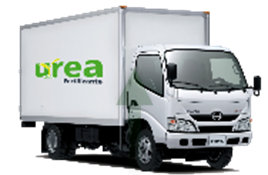 443
Millions
Solución                                Iniciar con los estudios para la implementación de nuevas plantas de industrialización.
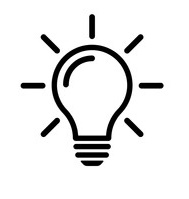 Resultados Esperados
Establecer la viabilidad de implementar nuevas plantas de industrialización del gas natural.
276
786
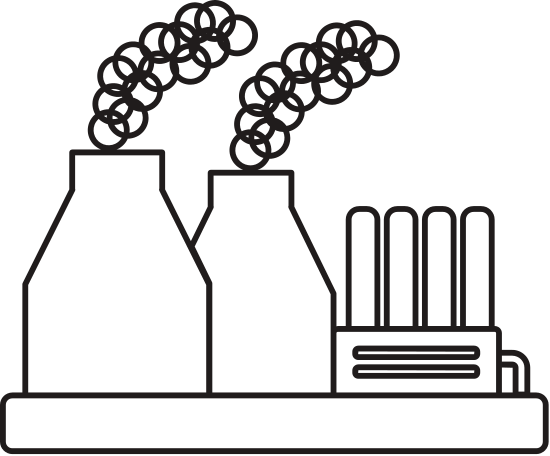 Millions
Millions
Logros Programados Gestión 2023
Alcanzar con el 85% de avance de la Ingeniería Conceptual de las plantas de Fertilizantes y la ejecución de la ingeniería PRE-FEED para la implementación de una nueva planta de amoniaco y urea.
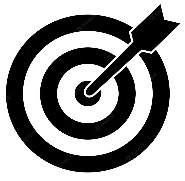 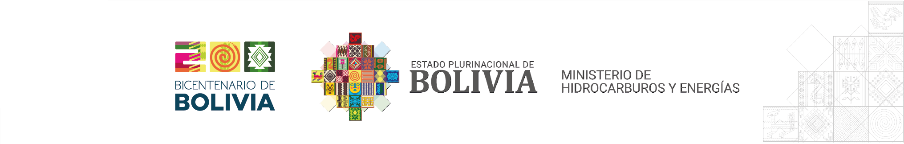 Fuente: Yacimientos Petrolíferos Fiscales Bolivianos (YPFB).
Elaboración: Yacimientos Petrolíferos Fiscales Bolivianos (YPFB).
INSTALACIONES INTERNAS PROGRAMADAS GESTIÓN 2023
TARIJA
2.000
SANTA CRUZ
14.239
LA PAZ
20.000
60.000
INSTALACIONES INTERNAS PROGRAMADAS EN 2023
443
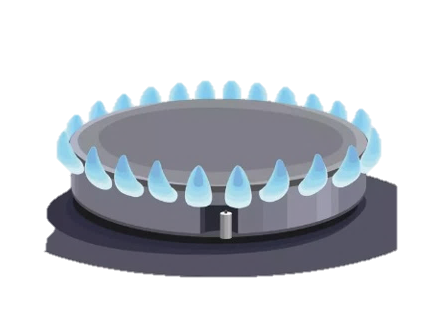 PANDO
204
Millions
BENI
496
ORURO
3.230
POTOSI
5.770
276
786
Millions
Millions
COCHABAMBA
10.000
CHUQUISACA
4.061
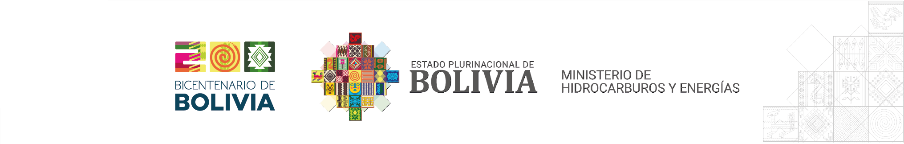 23
Agregue un pie de página